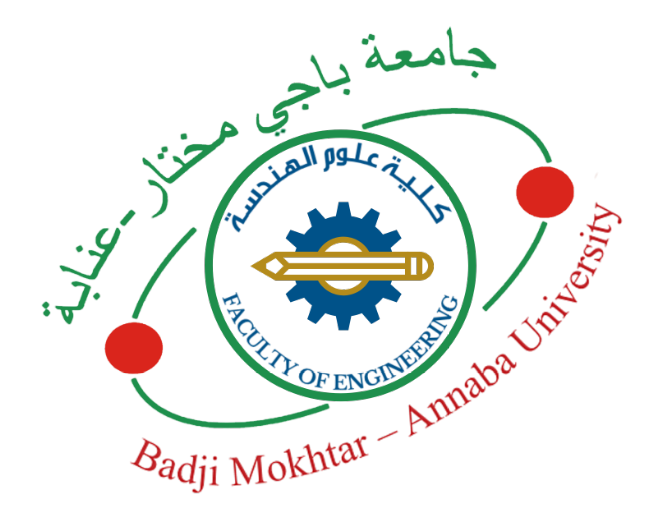 Faculté des Sciences de l’Ingéniorat Portes ouvertes virtuelles
كلية علوم الهندسة
الابواب الافتراضية المفتوحة
كلية علوم الهندسة
ترحب بالطلبة الجدد الحاملين لشهادة البكالوريا
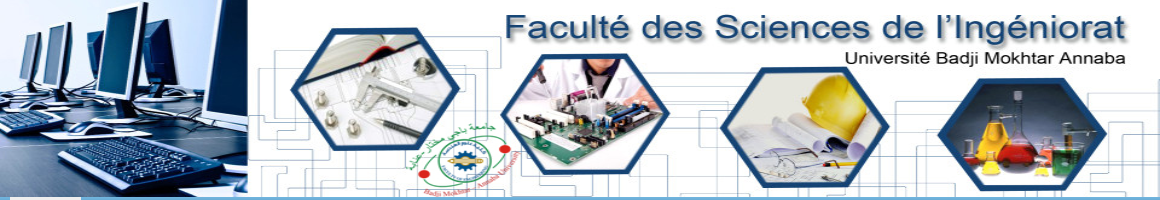 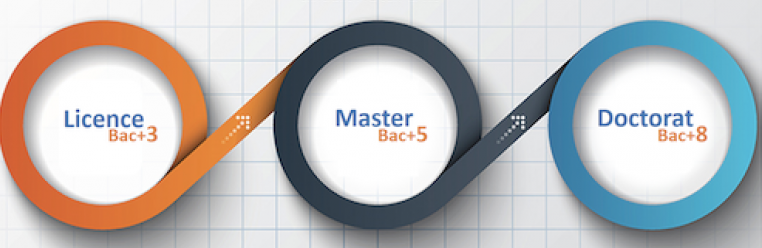 و كدلك  تستقبل طلبة السنة الثانية  في ليسانس اعلام ألي من  قسم جدع مشترك رياضيات و اعلام الي
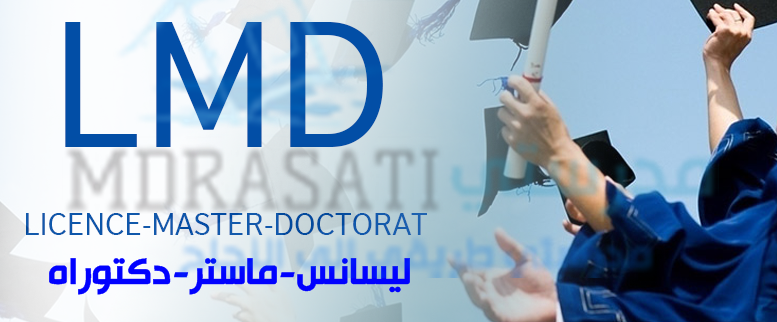 الكلية تشتمل على 09 أقسام و تحوي على 13 مسار تكويني تخصصي
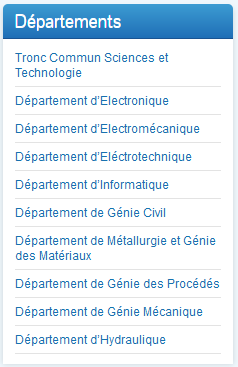 النظام التعليمي المتوفر في الكلية  يسمح للطالب أن يحضر تسلسل لثلاث شهادات :
شهادة دكتوراه بعد اجتياز مسابقة القبول و ثلات سنوات من البحث 
شهادة الليسانس تكون الشهادة الأولى بعد ثلاثة سنوات دراسة.
شهادة الماستر تكون الشهادة الثانية بعد سنتين دراسة
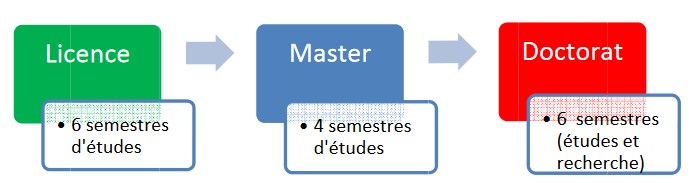